НАЦИОНАЛНА ПРОГРАМА „ХУБАВО Е В ДЕТСКАТА ГРАДИНА“  
“ВЪЛШЕБНИ РИСУНКИ С НИШКИ - НИТКОГРАФИЯ“2023-2024
ДГ ”ДЕТСКИ РАЙ”- ГРУПА “ПЧЕЛИЧКИ”
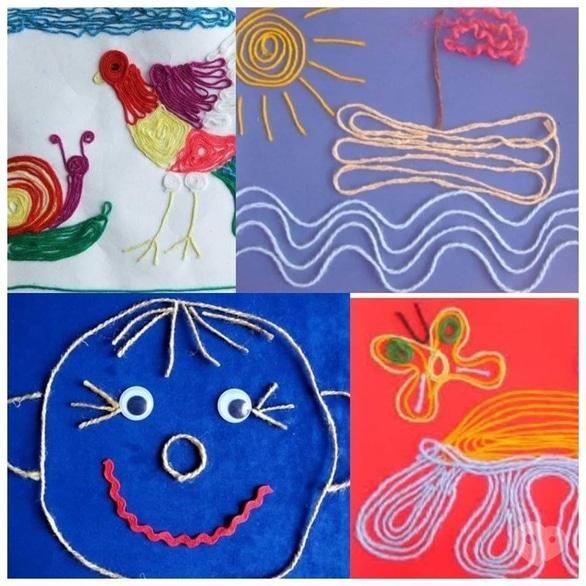 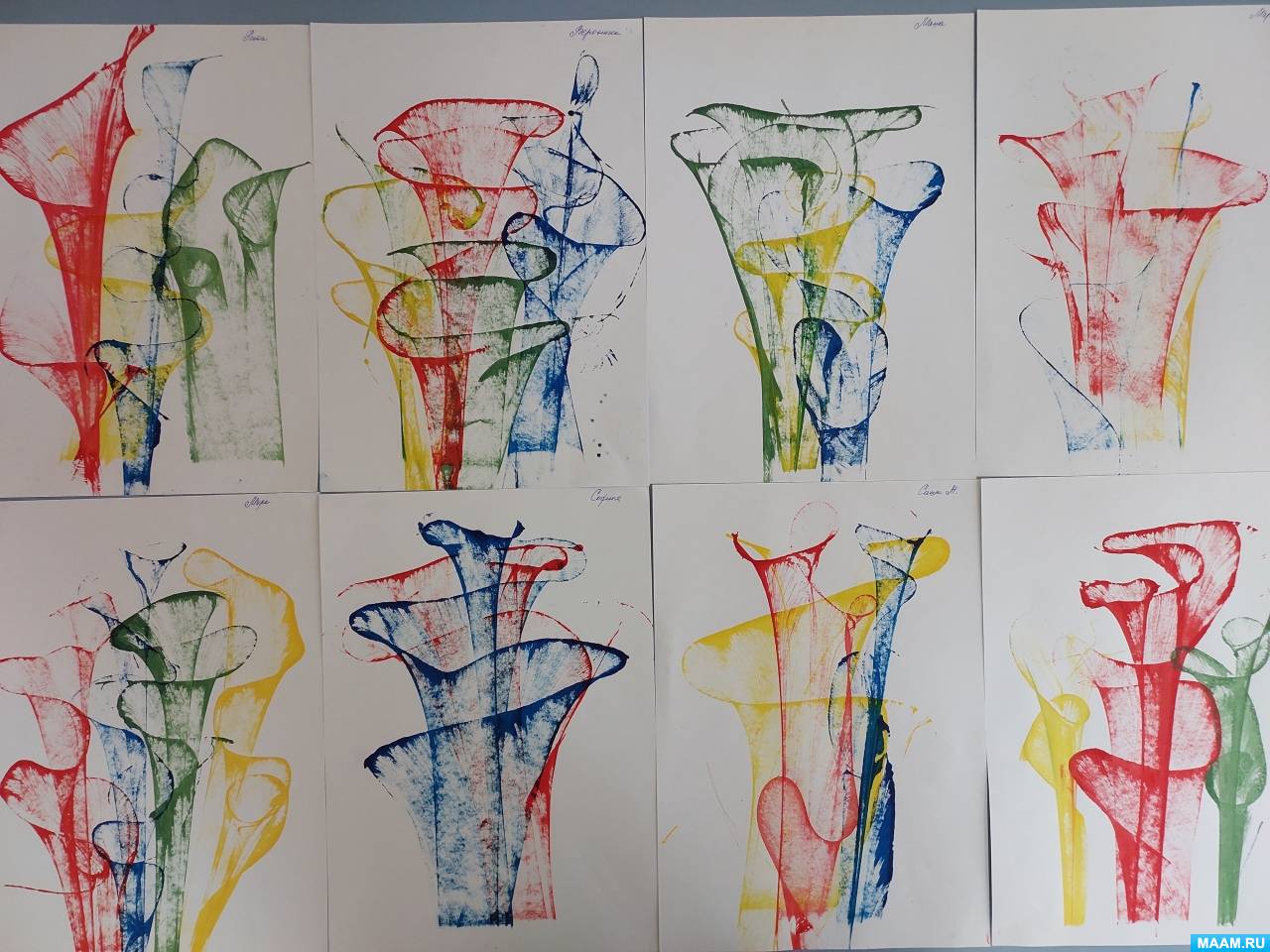 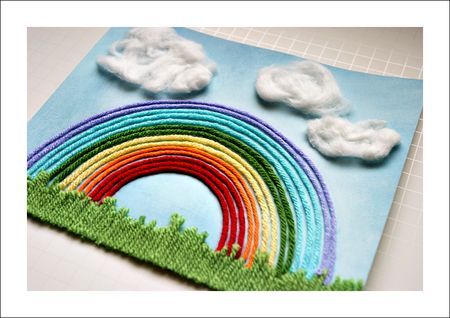 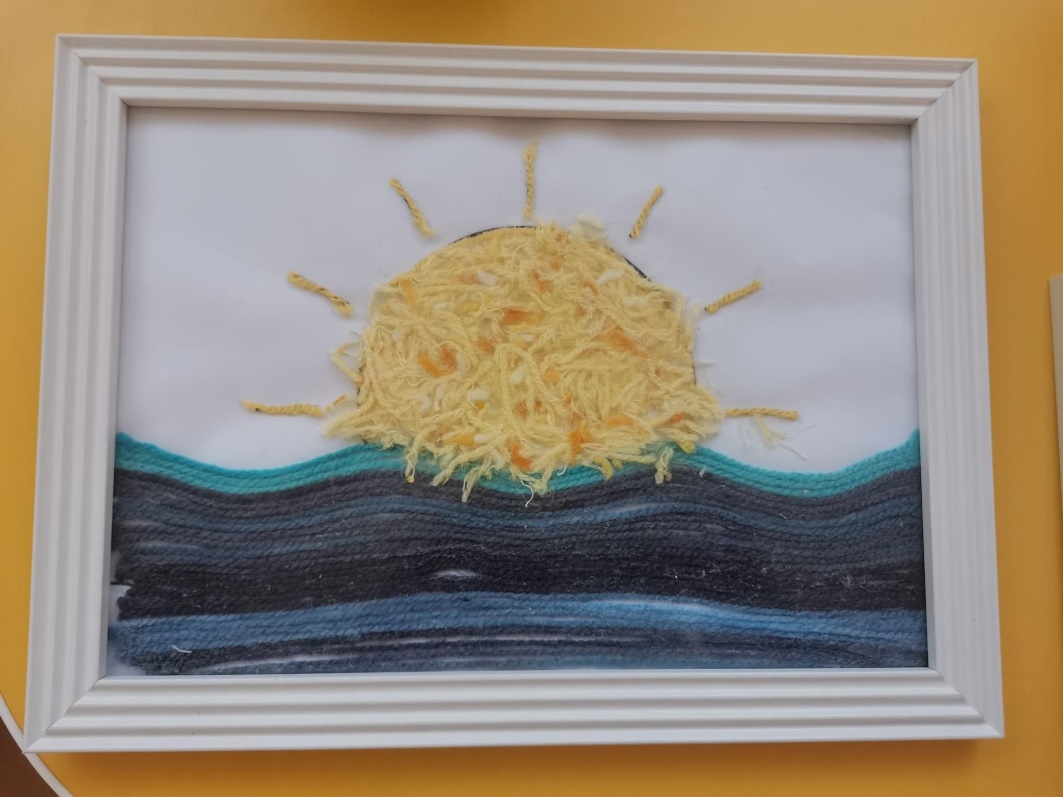 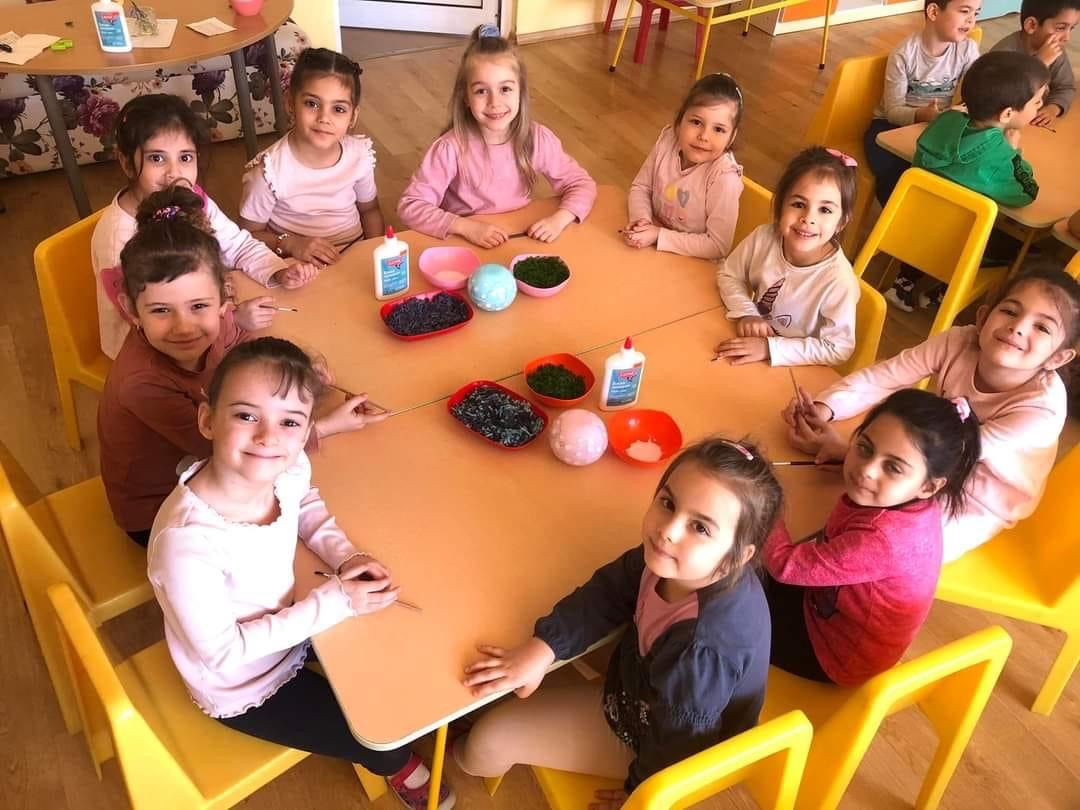 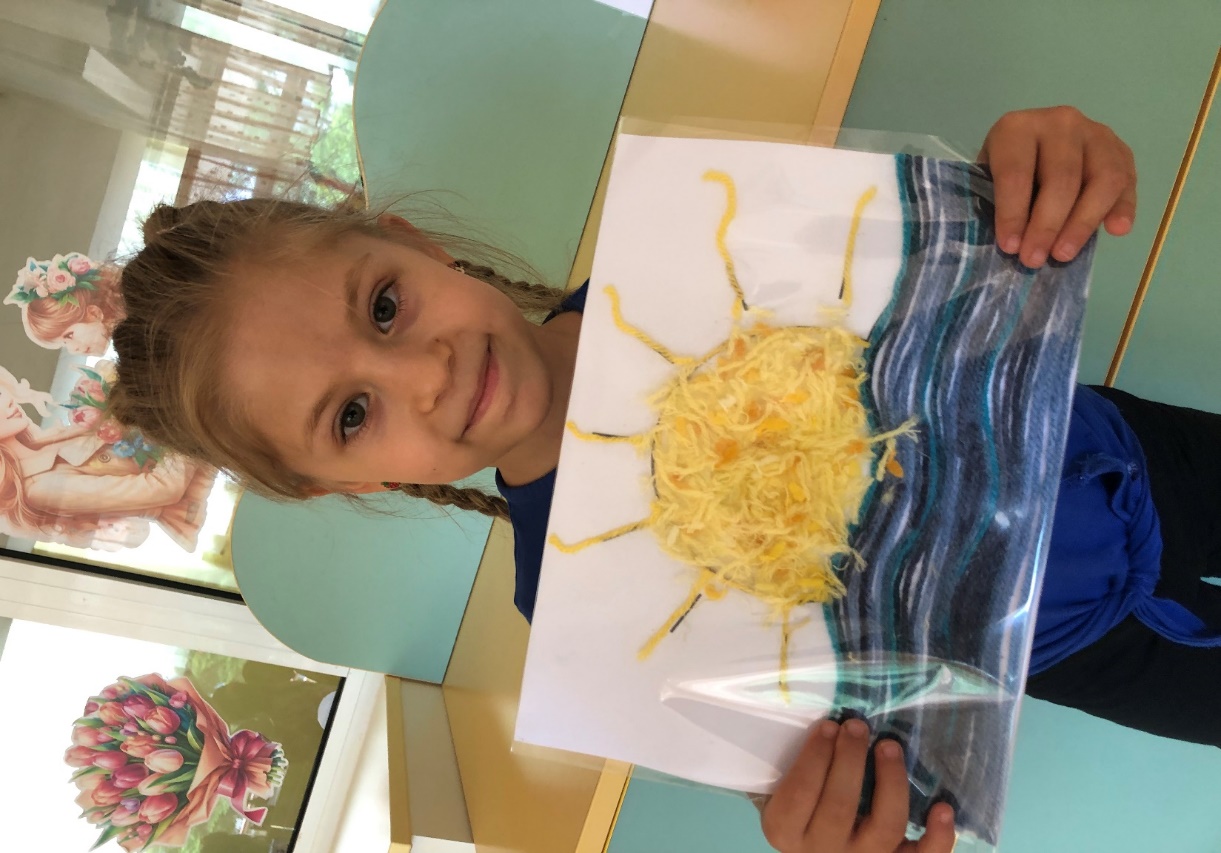 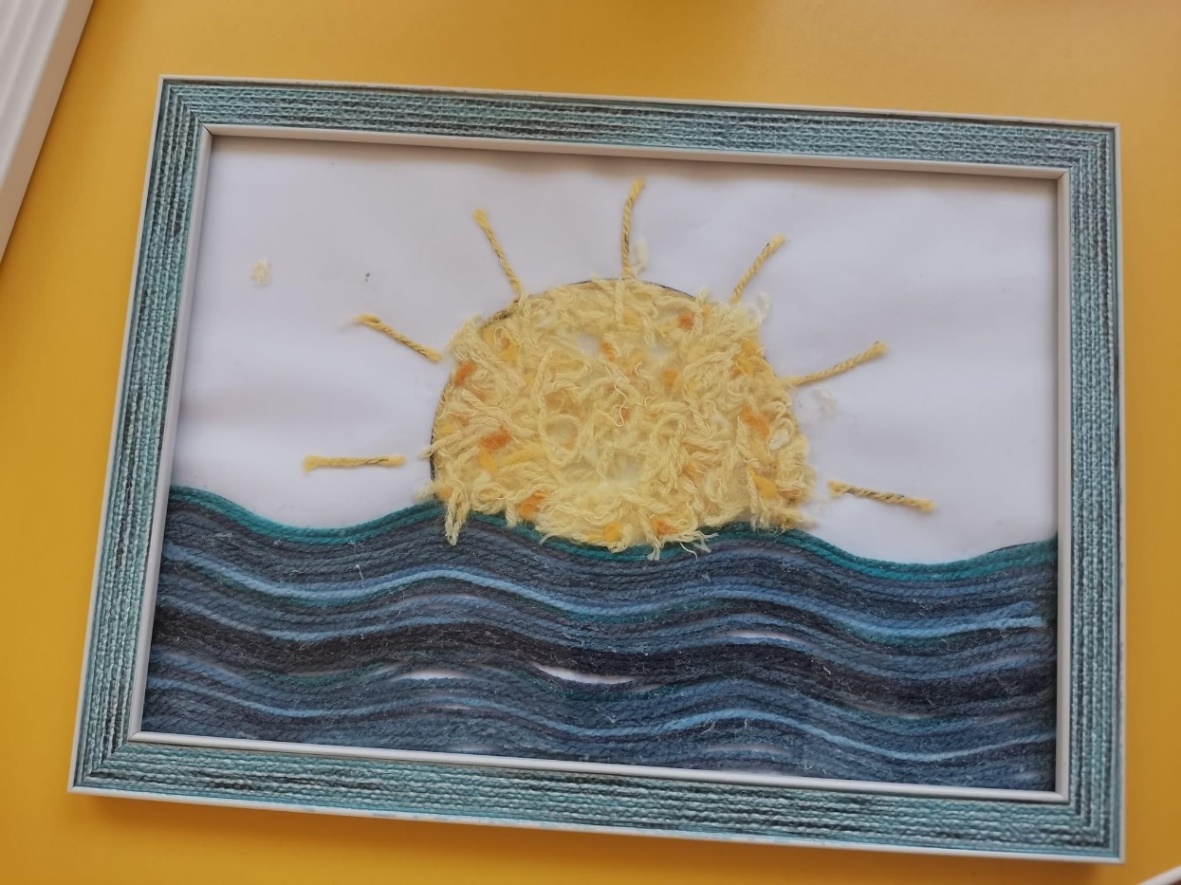 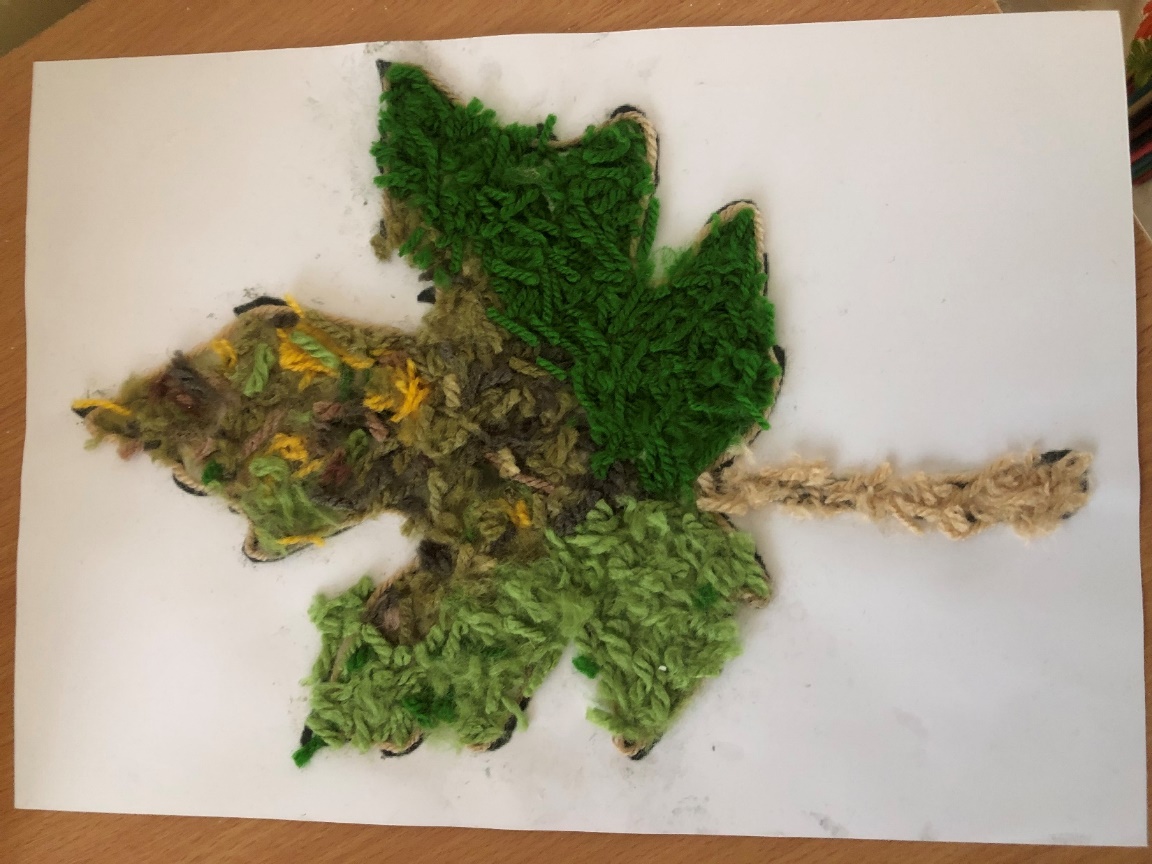 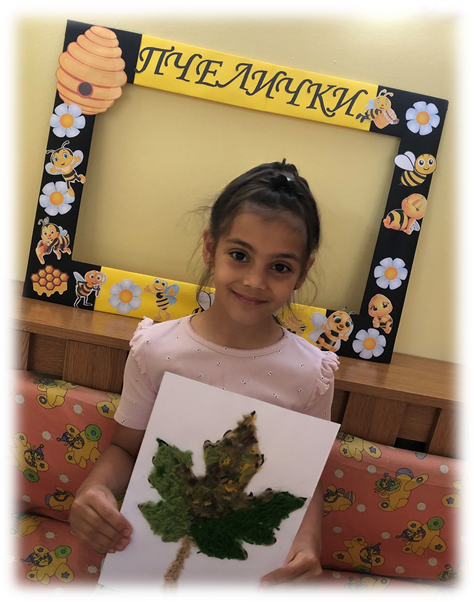 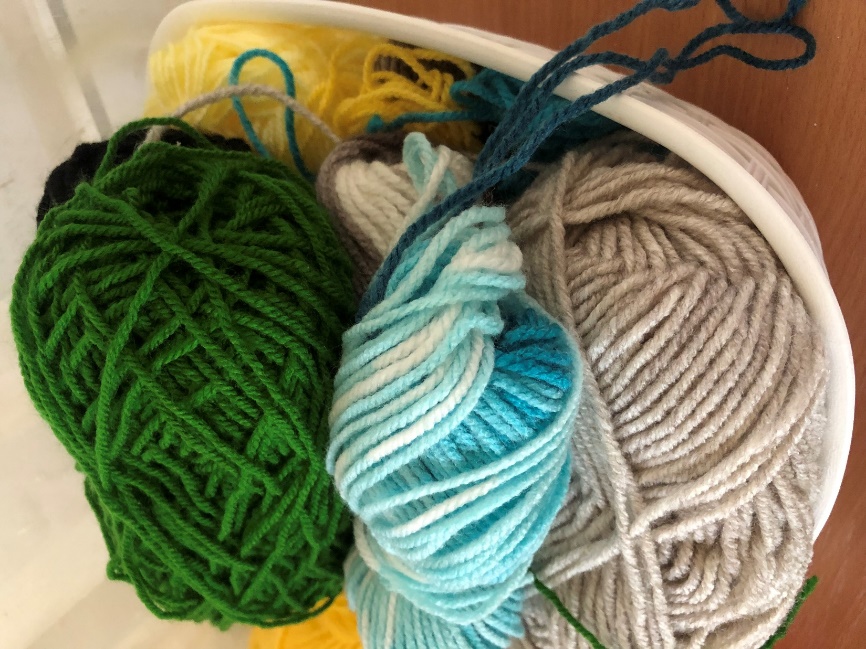 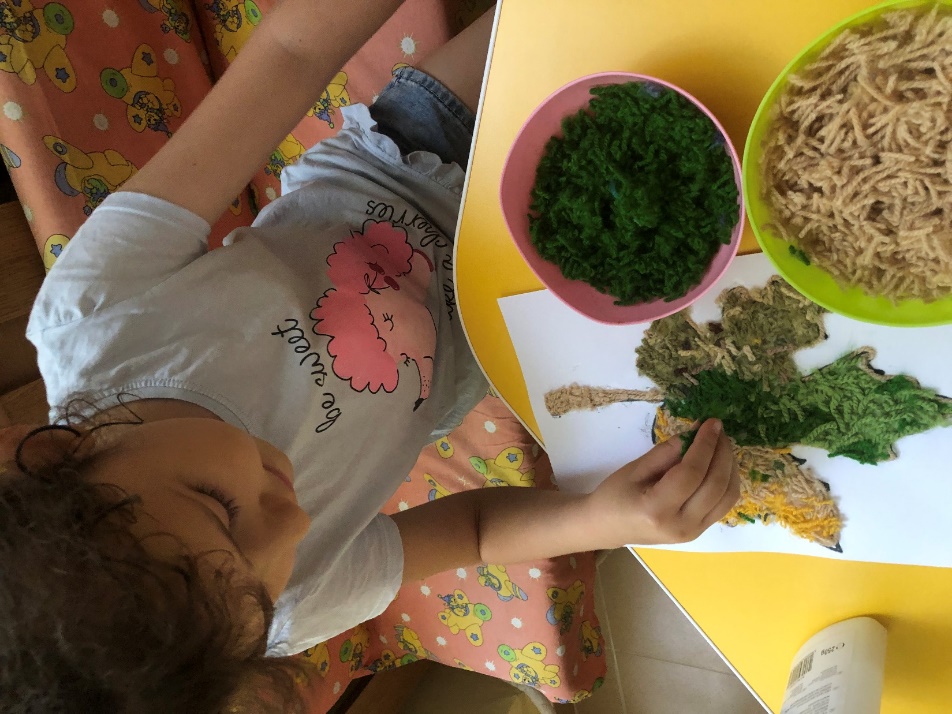 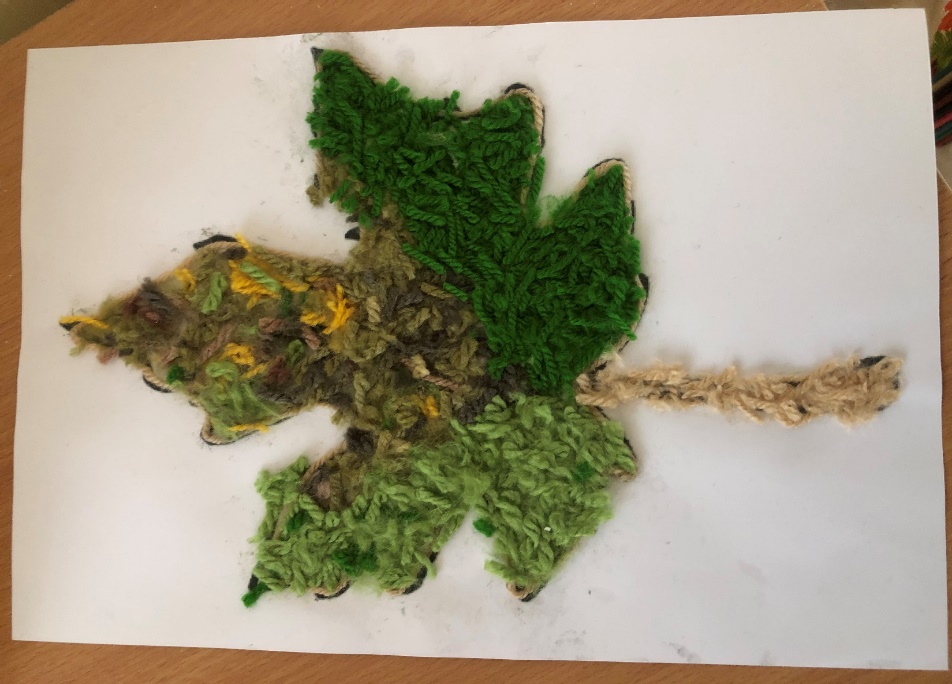 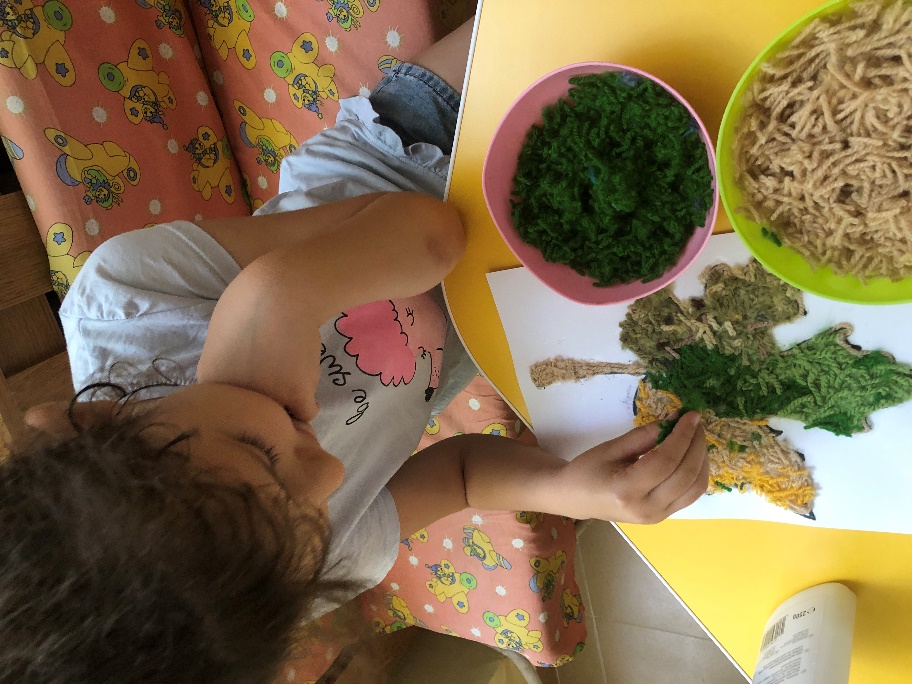 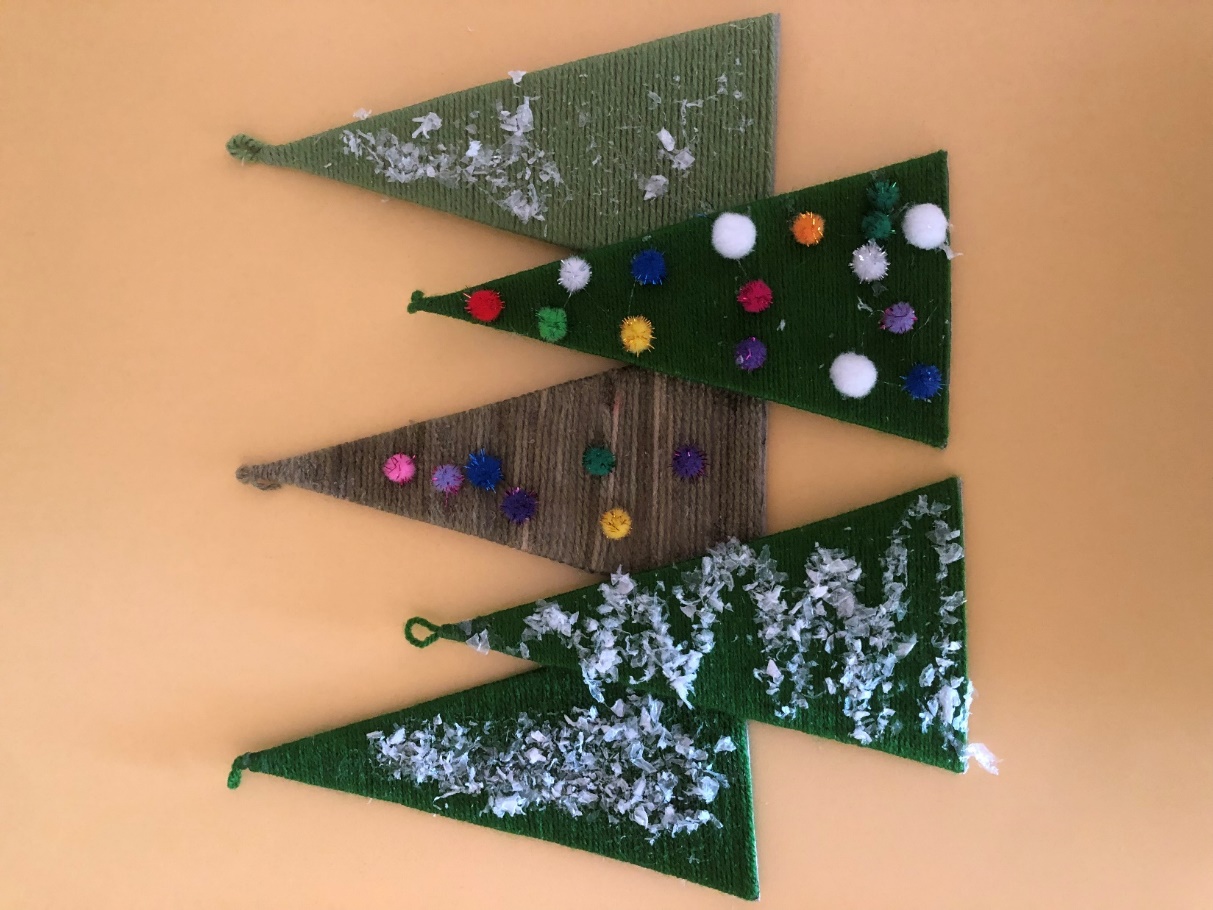 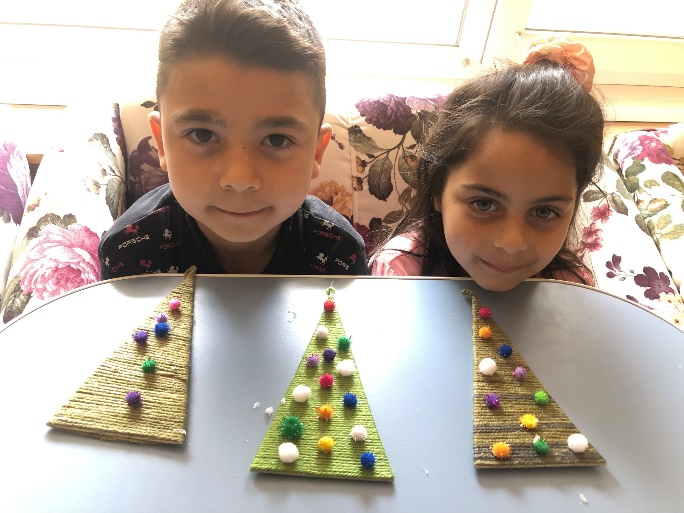 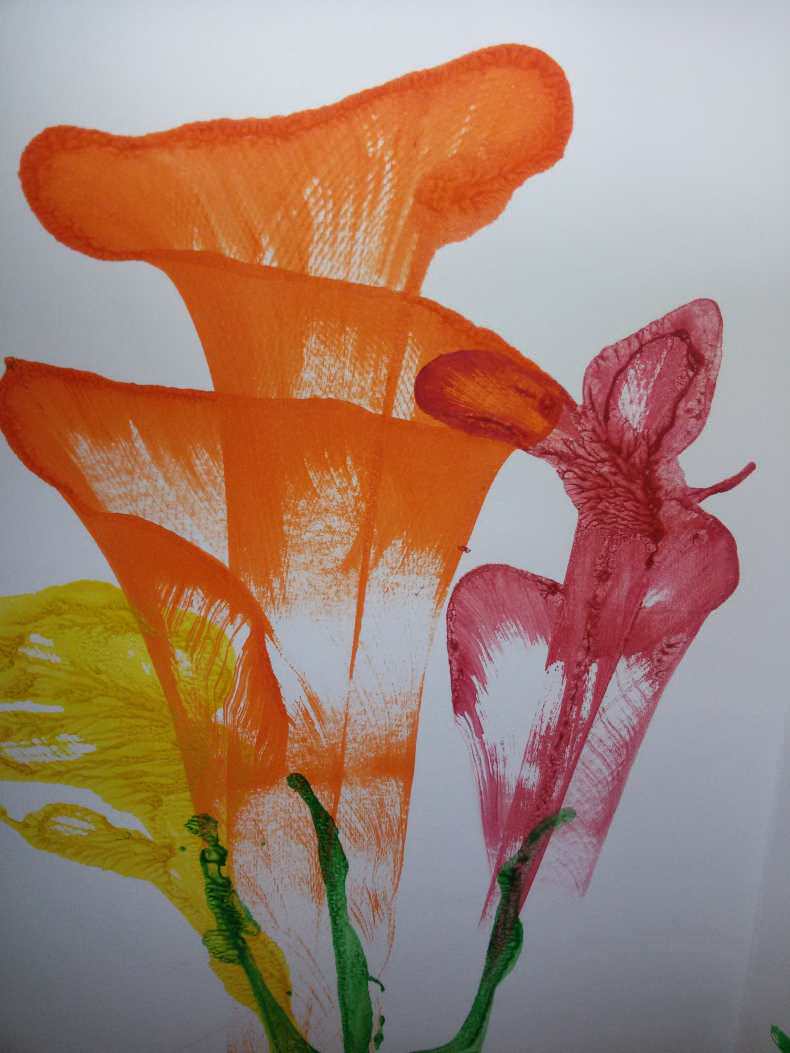 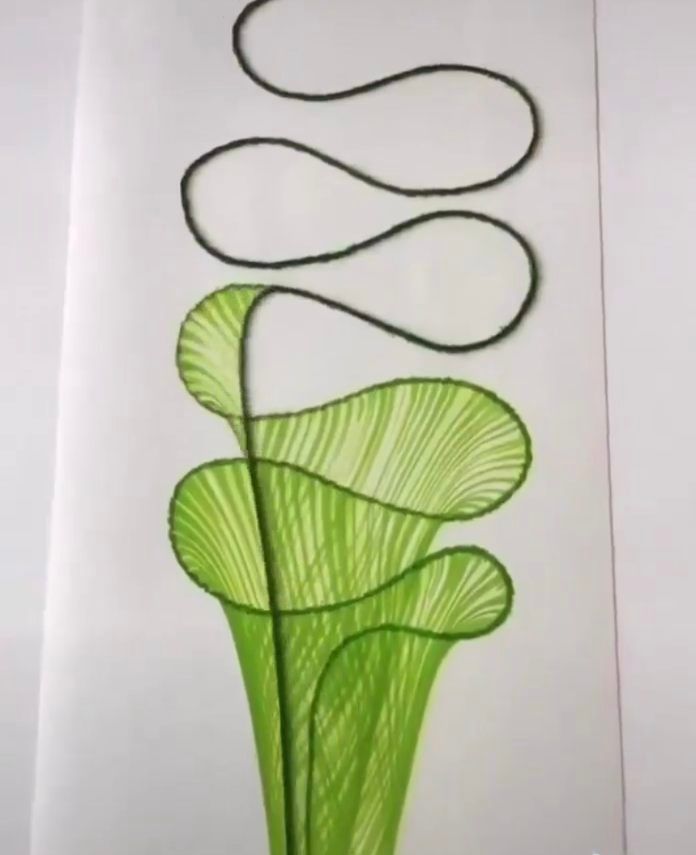 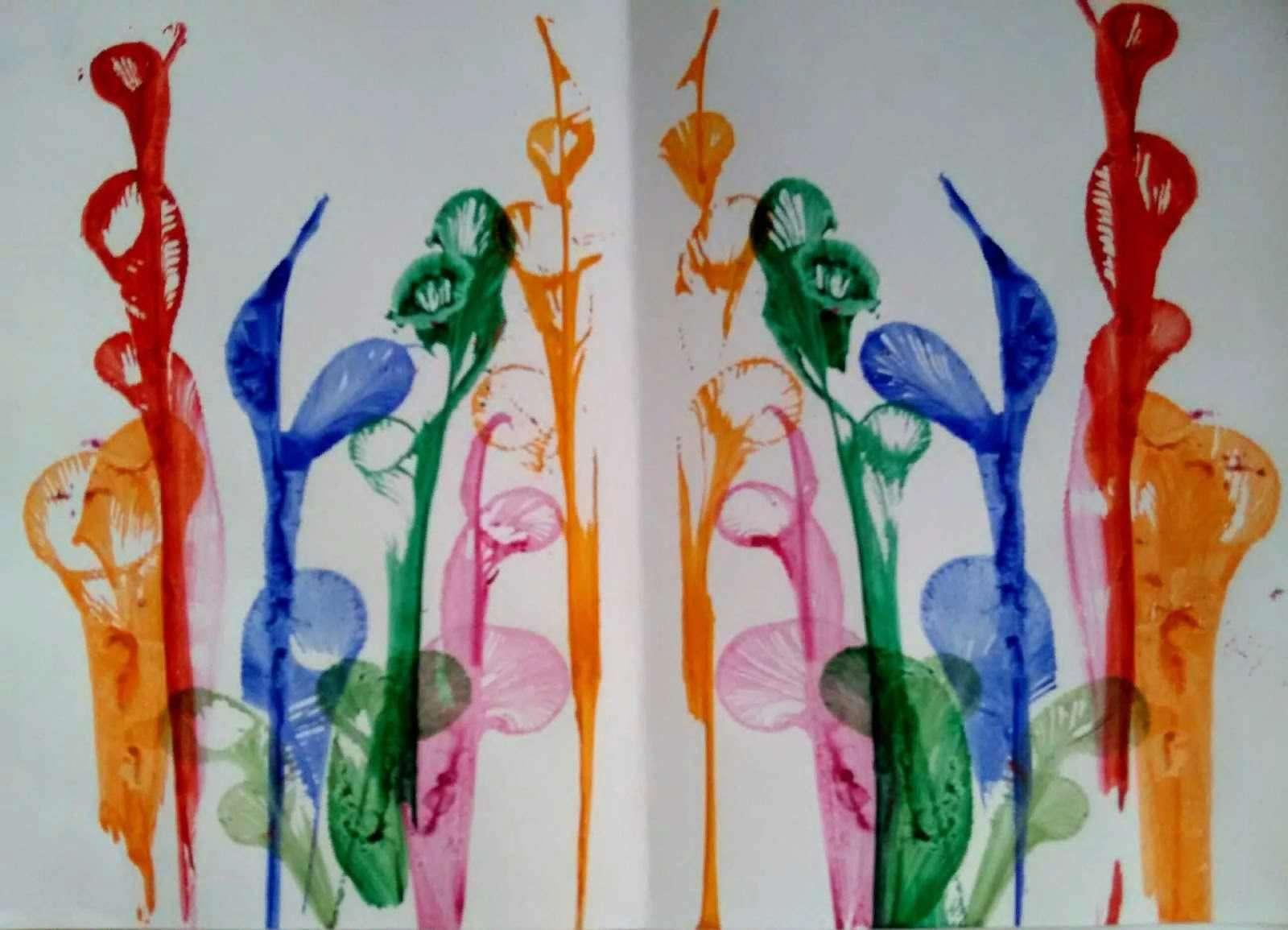 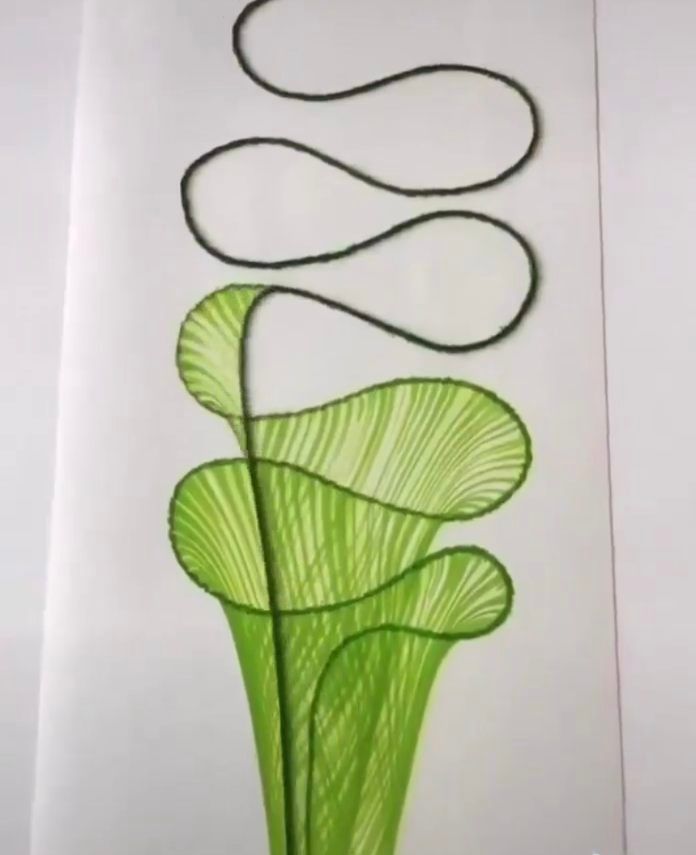 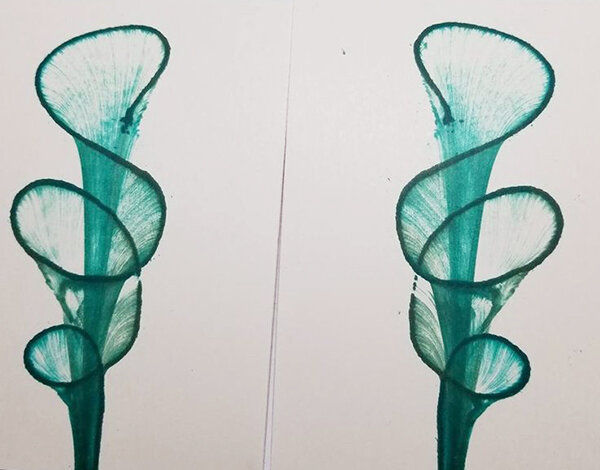 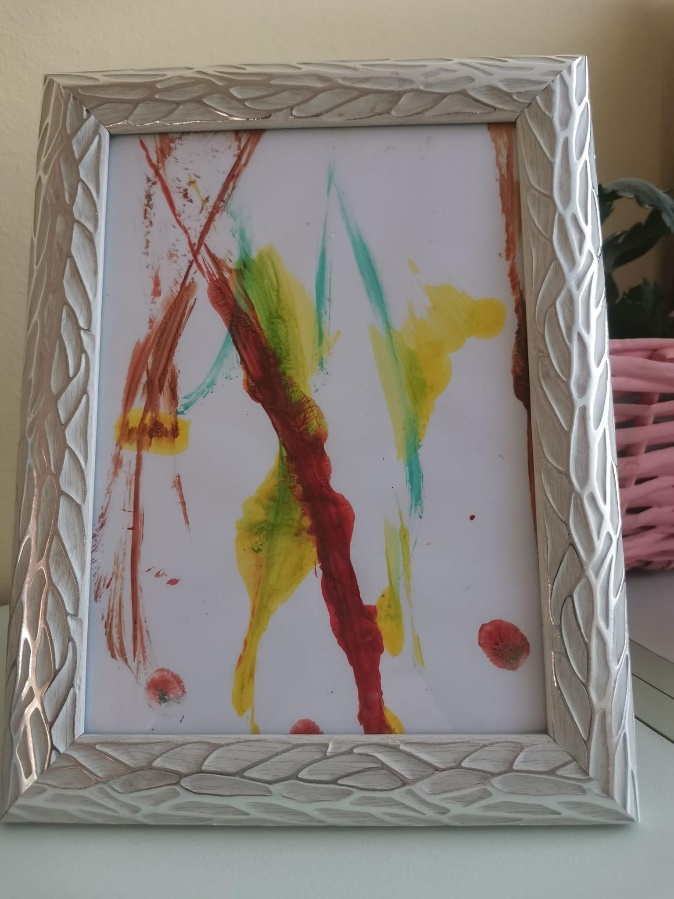 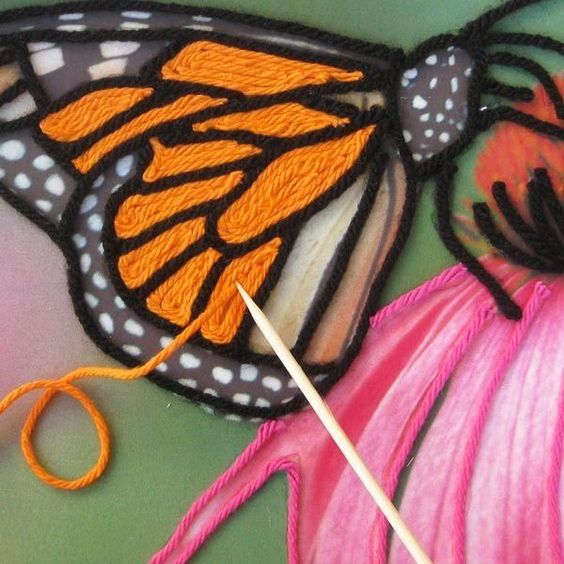 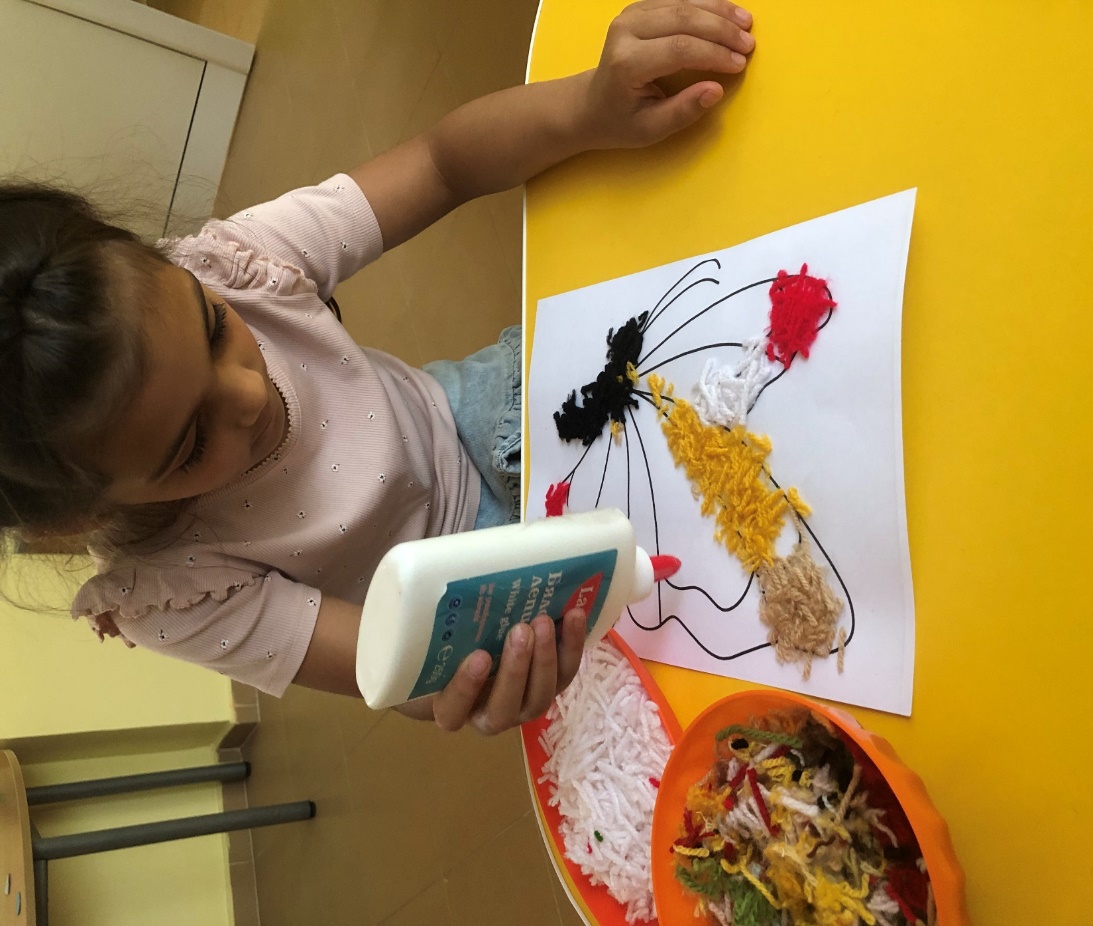 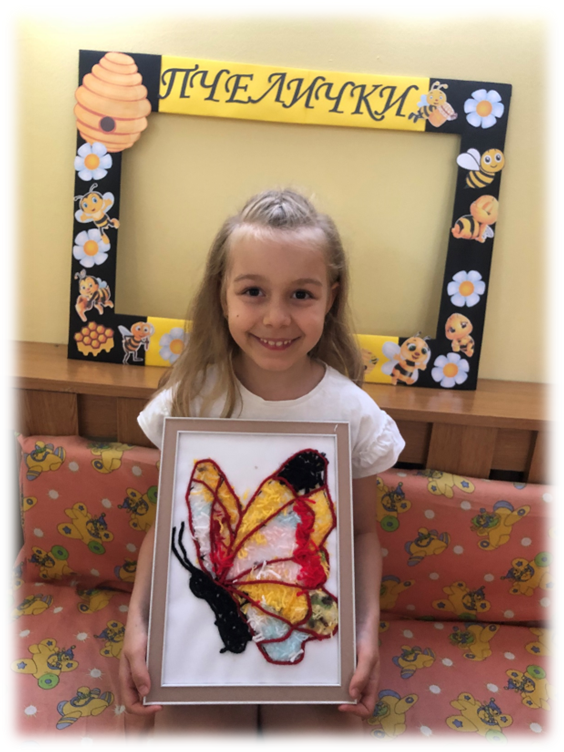 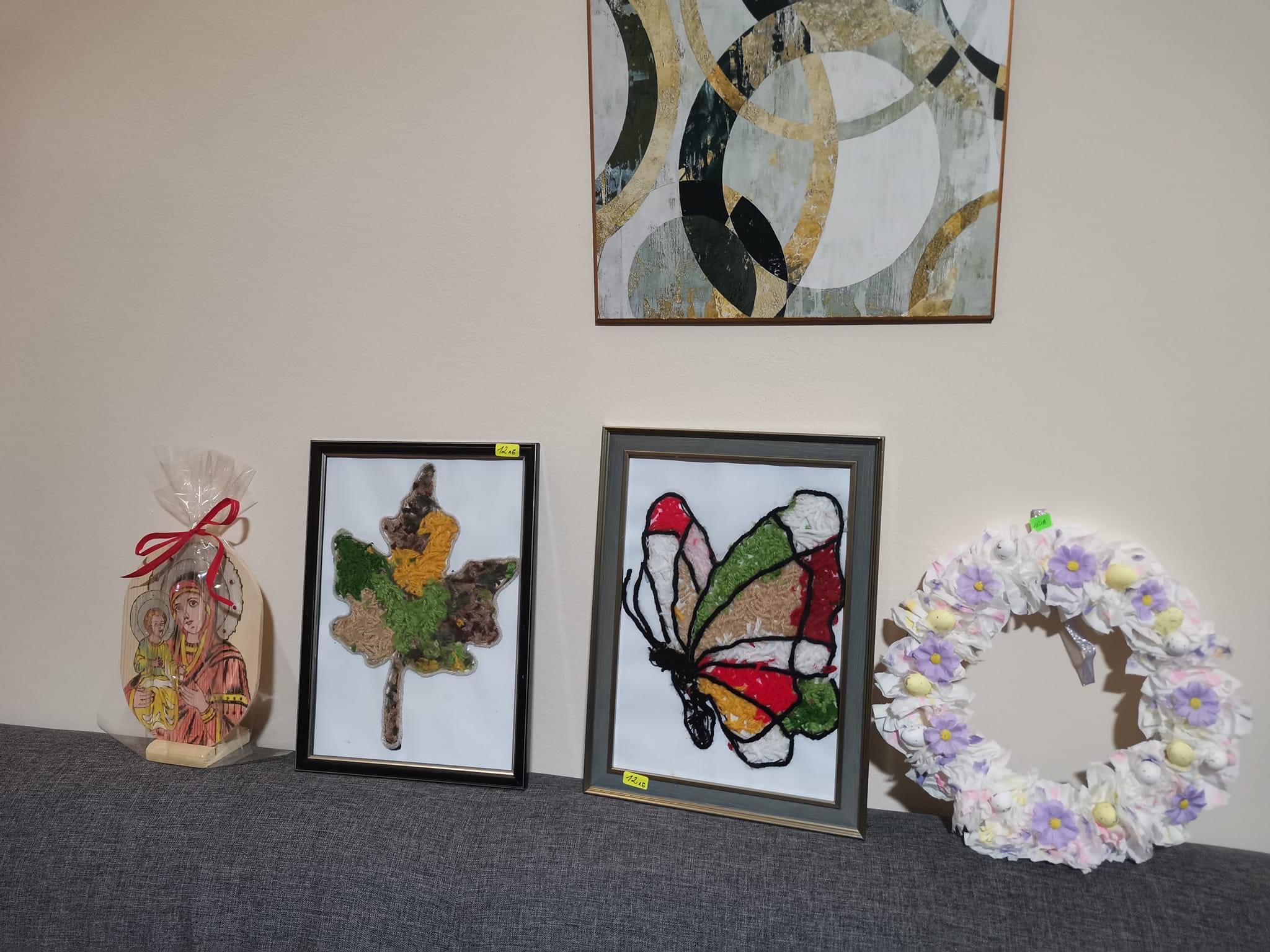 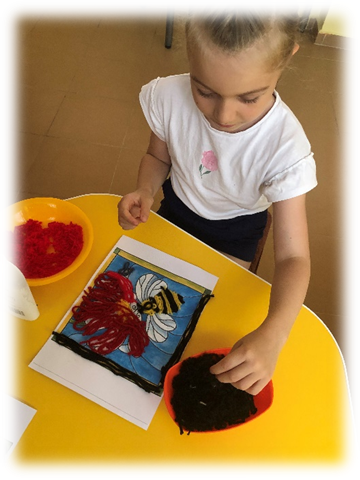 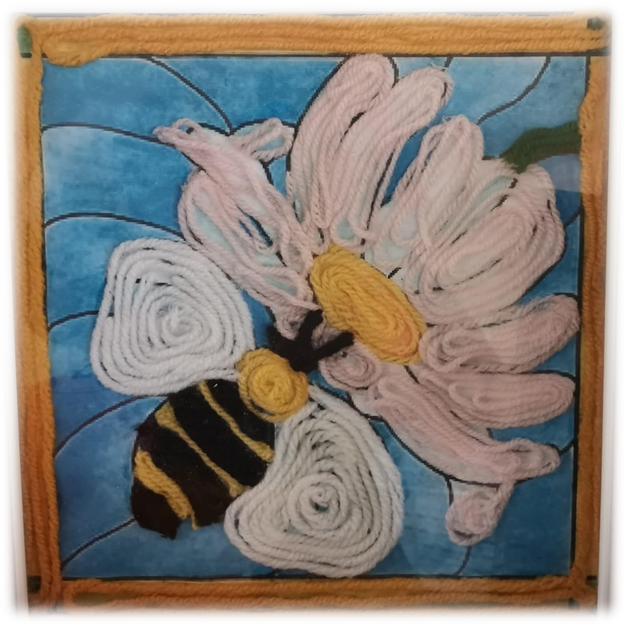 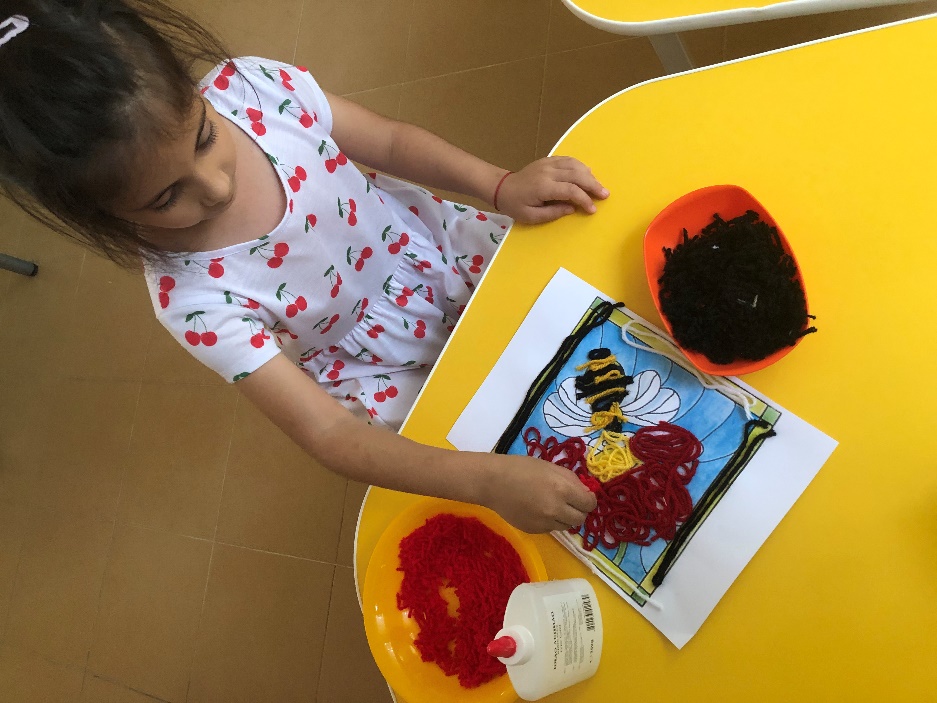 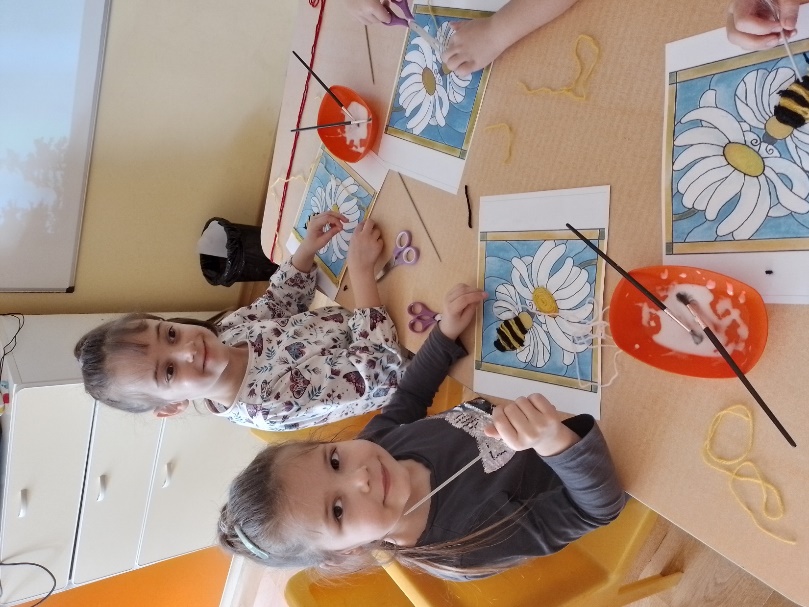 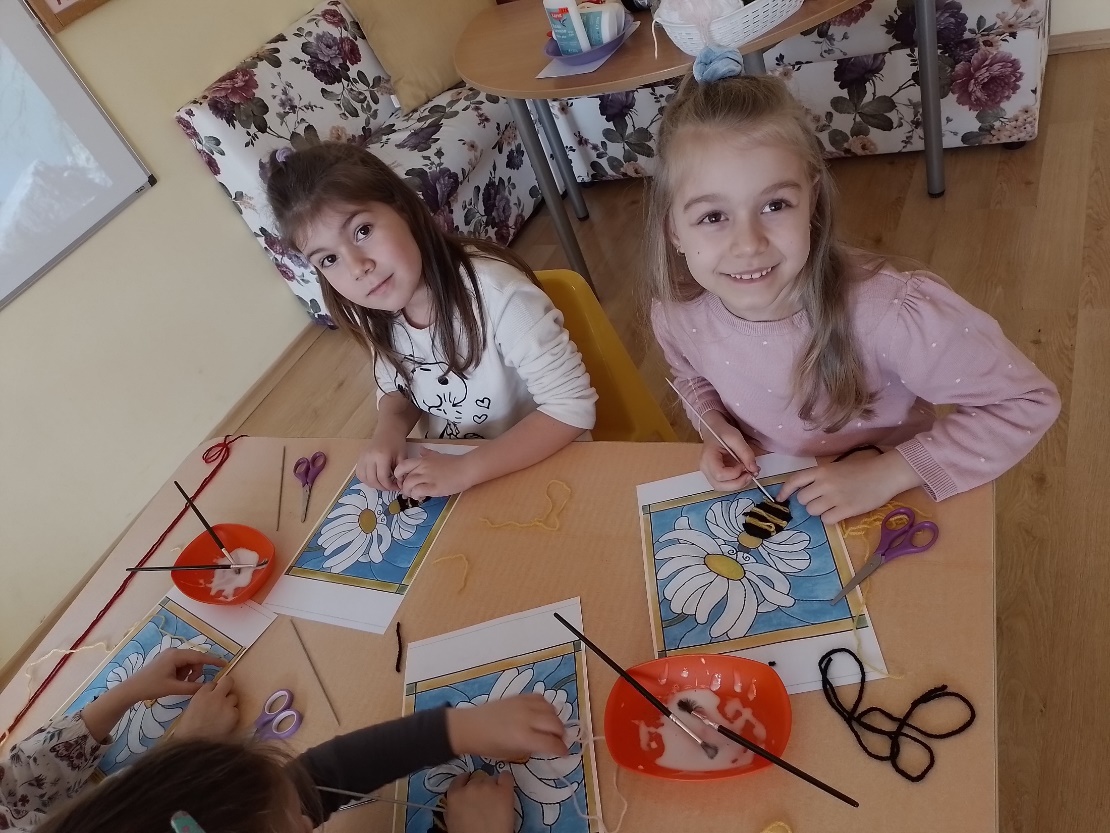 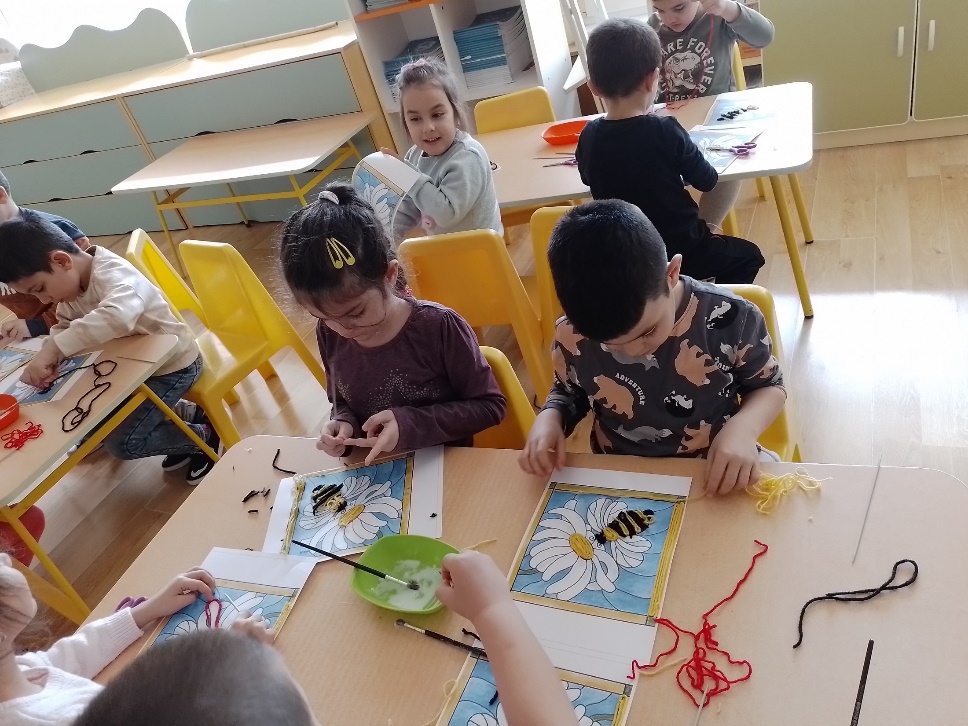 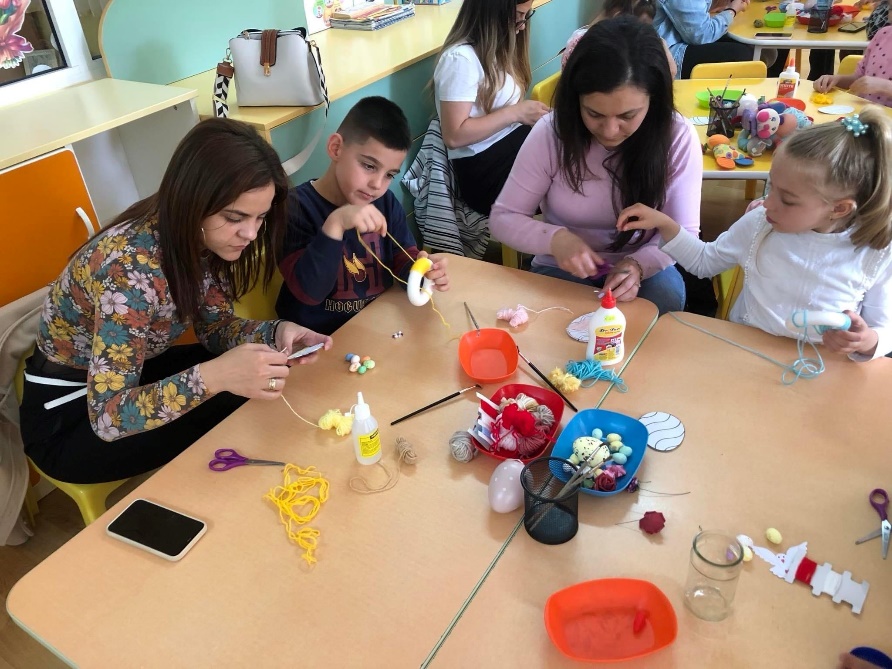 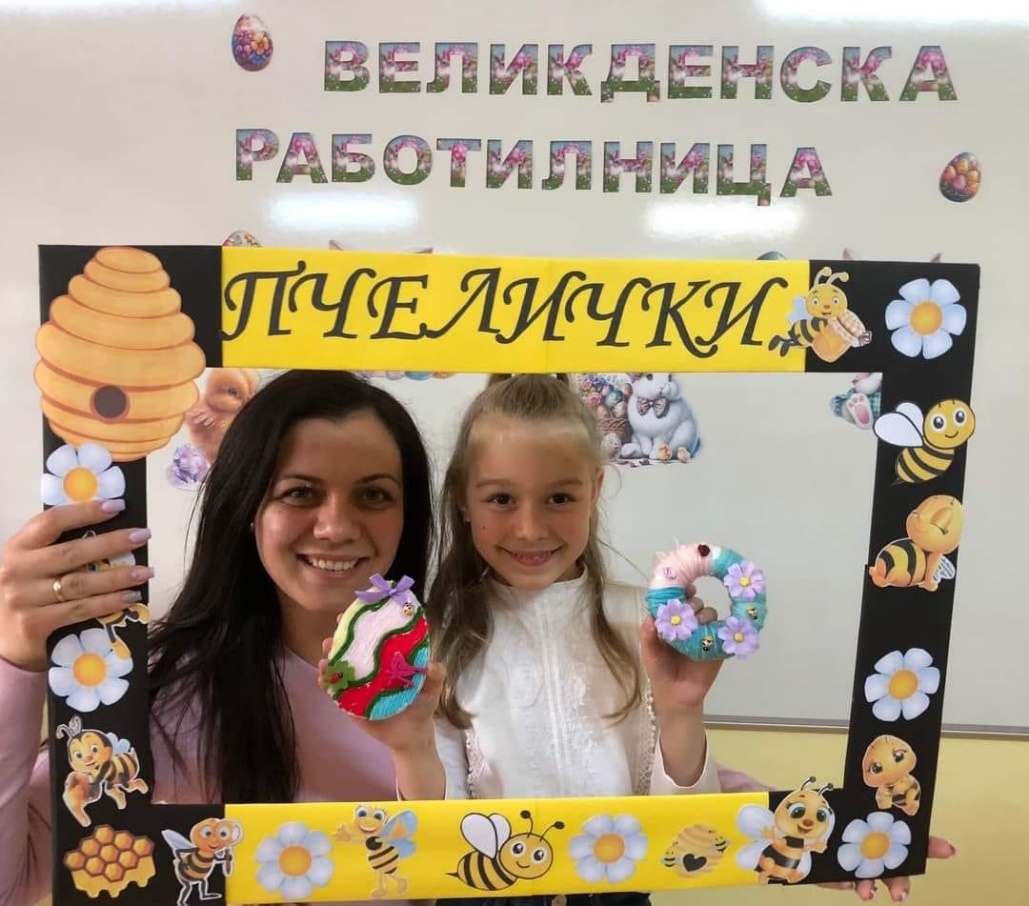 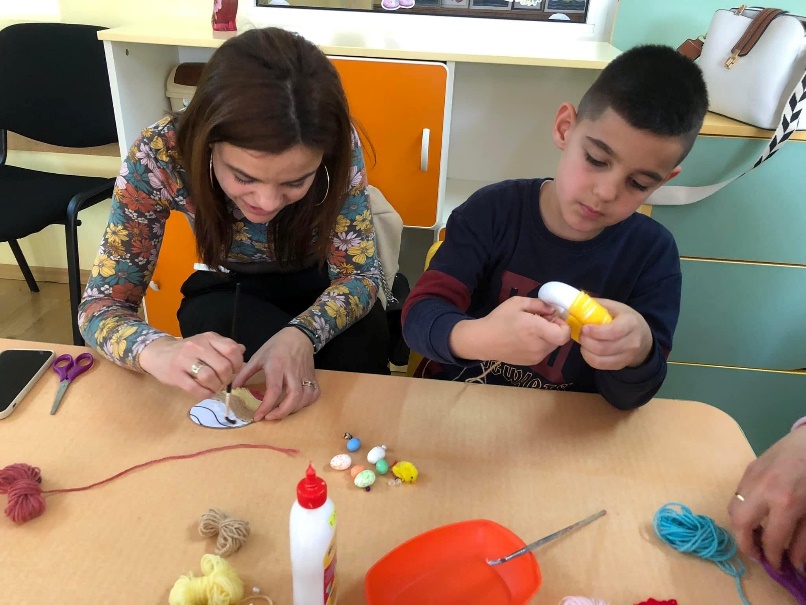 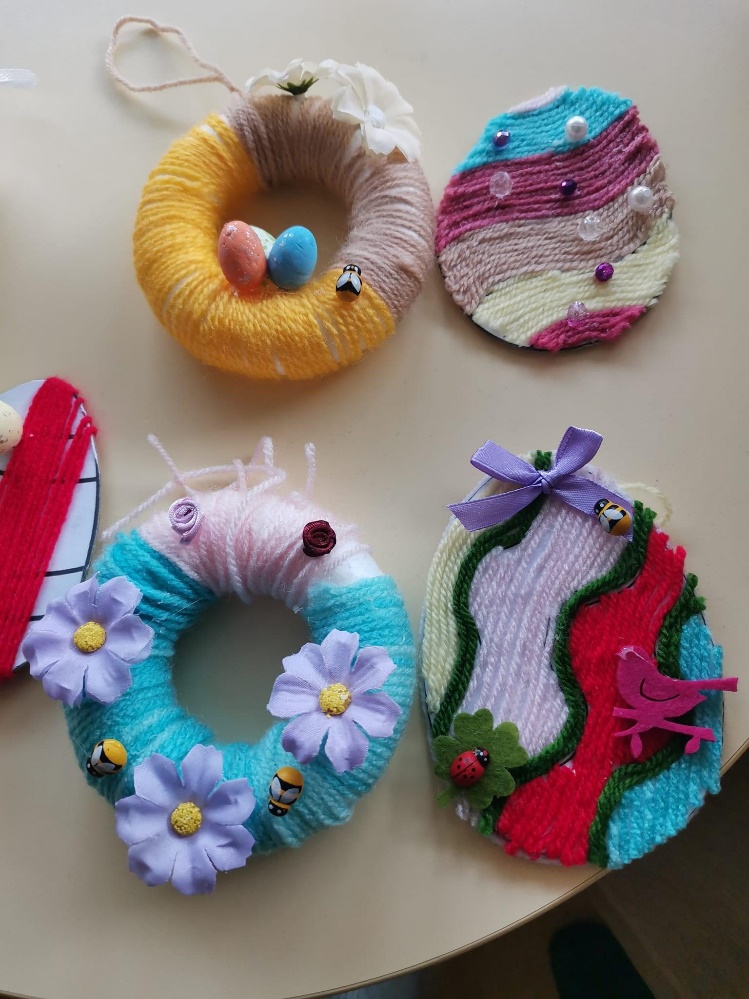 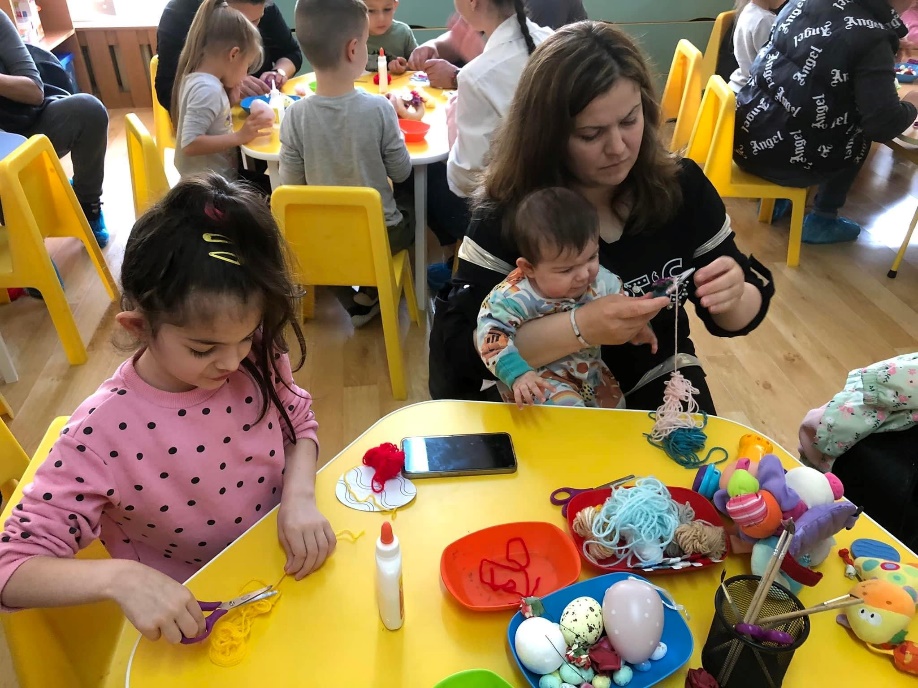 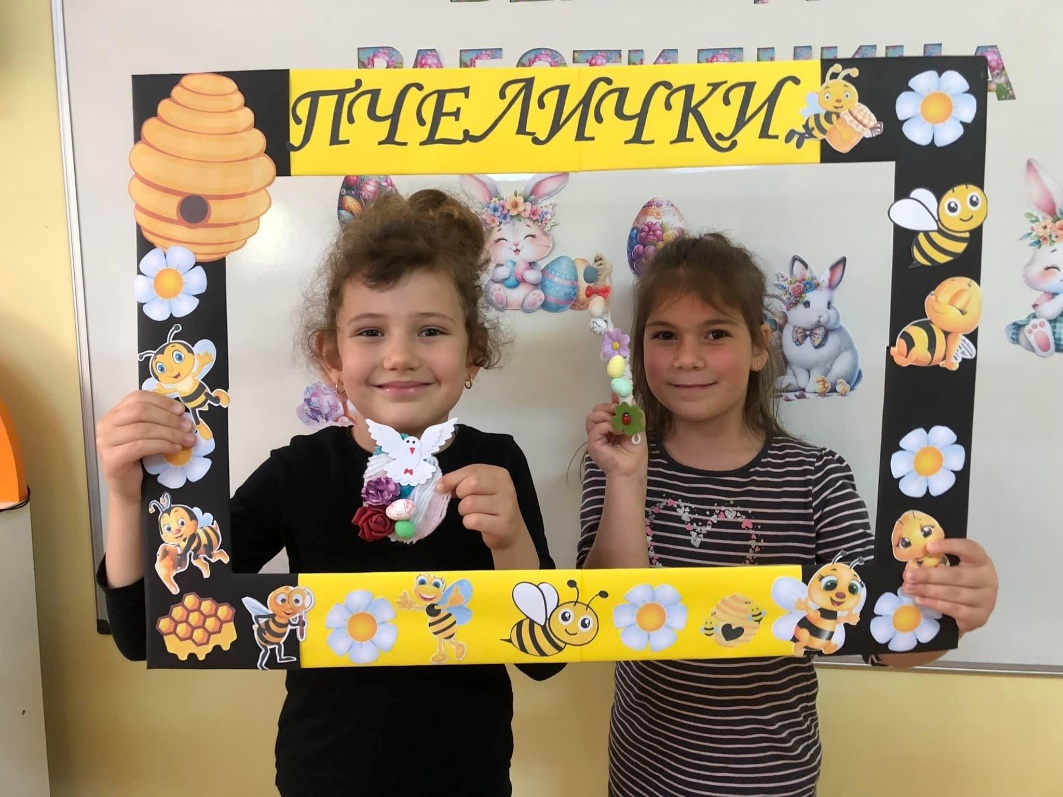 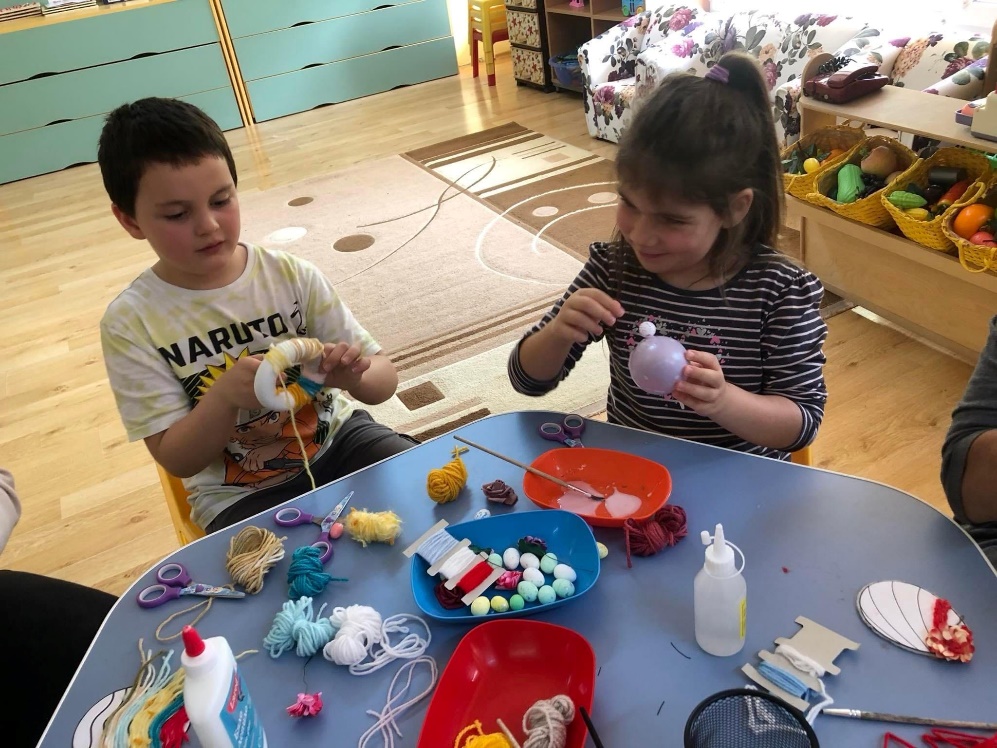 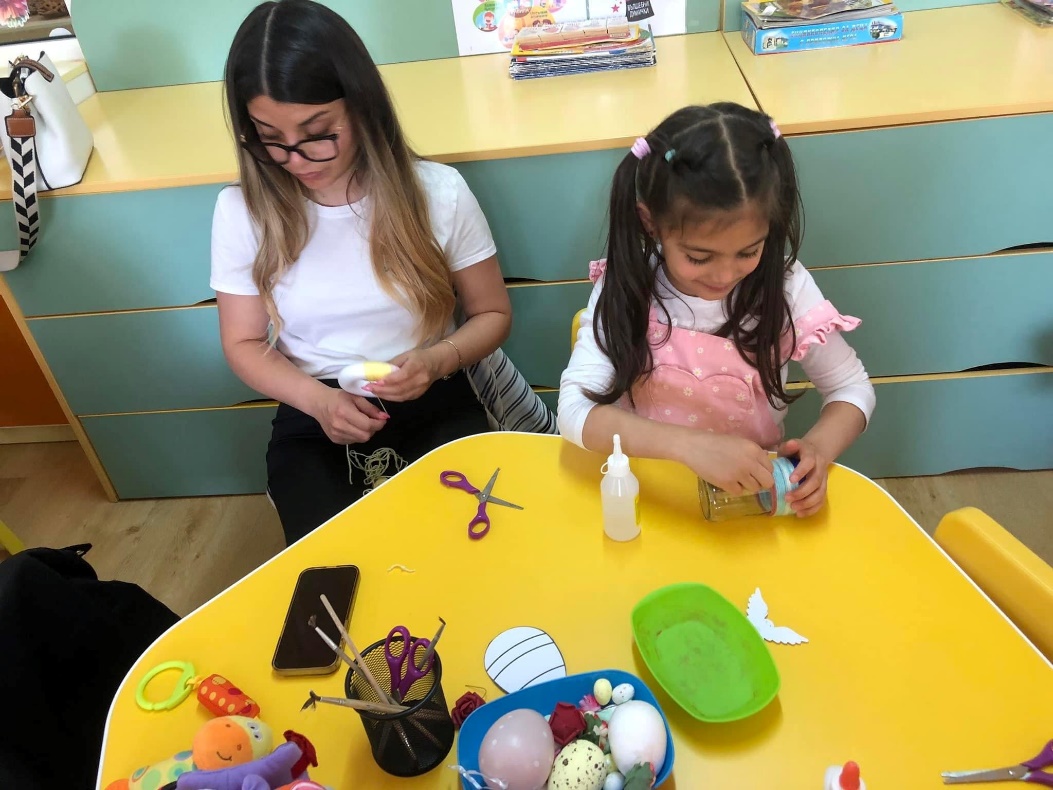 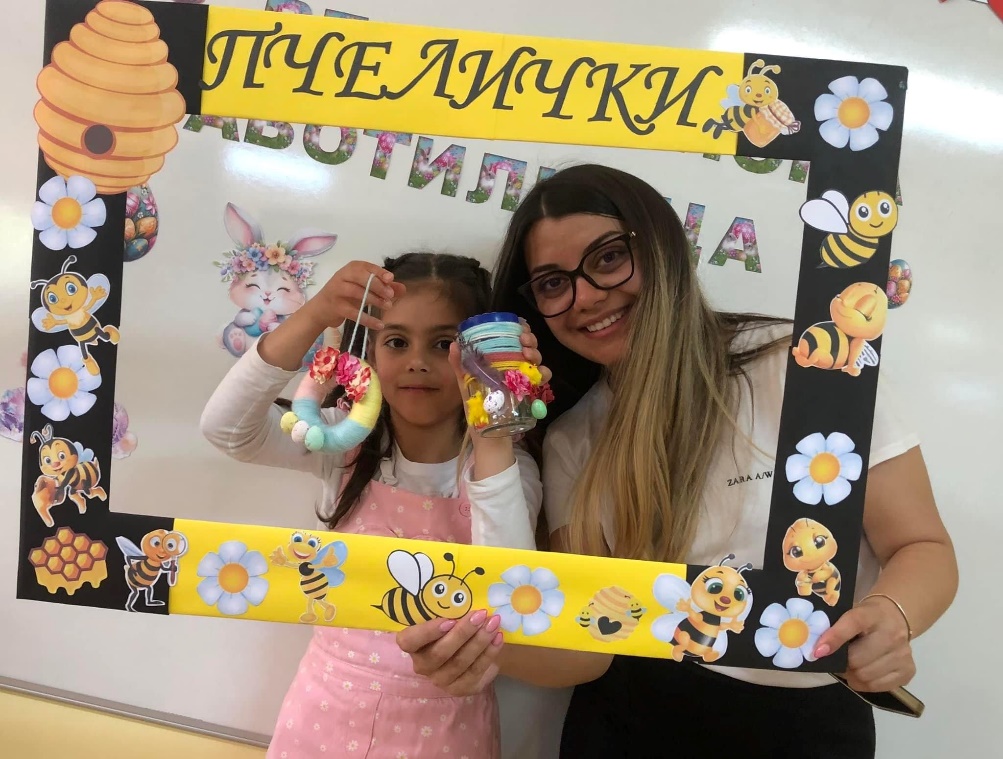 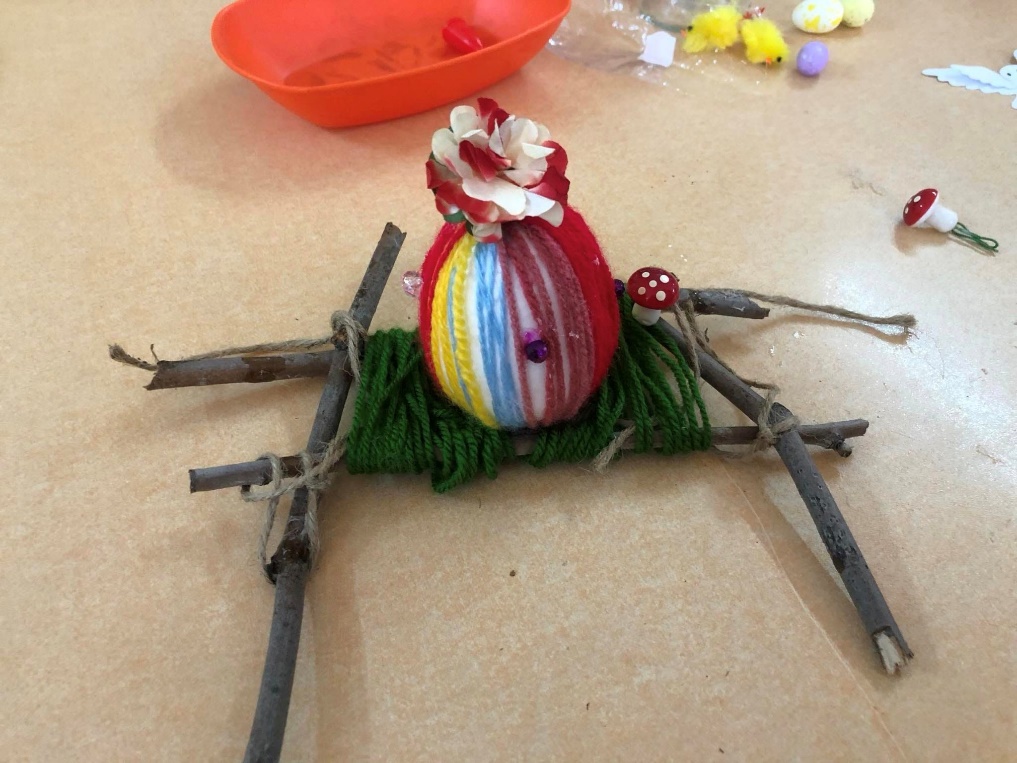 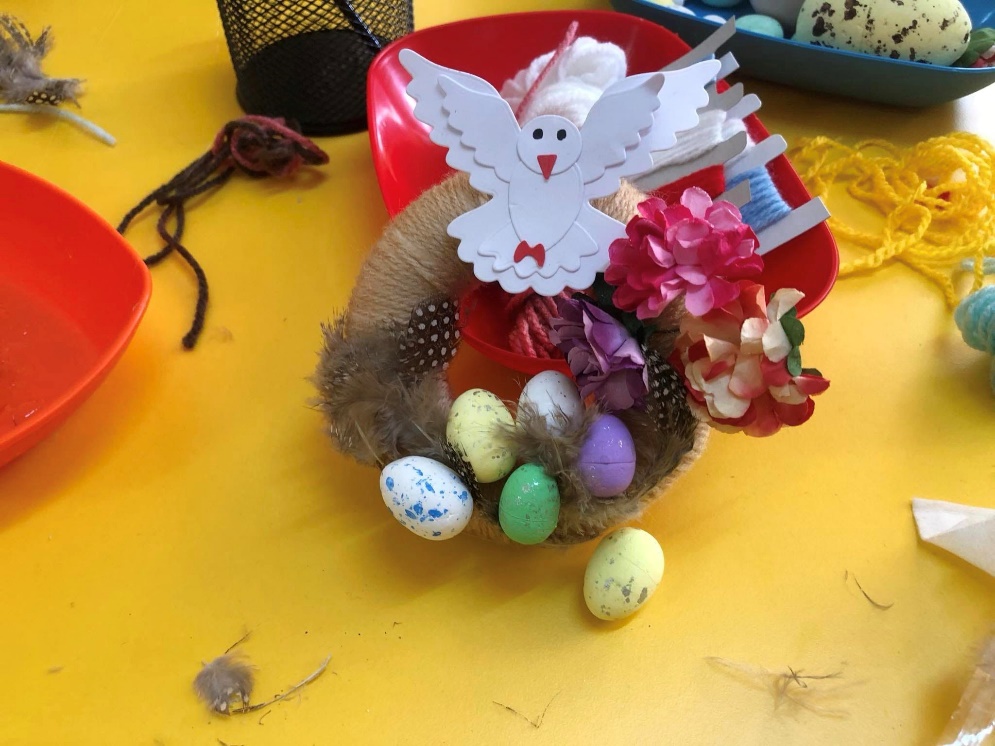 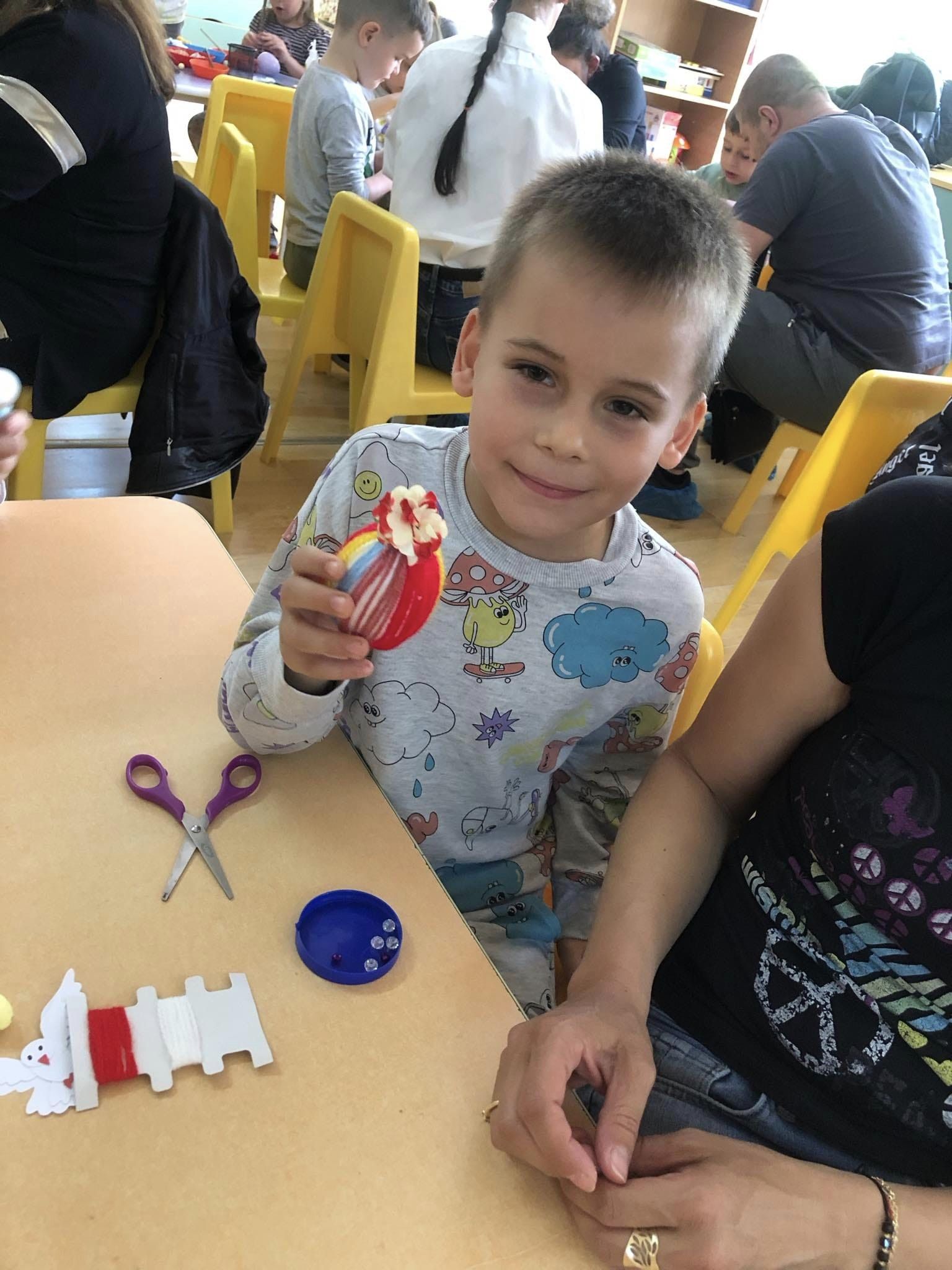 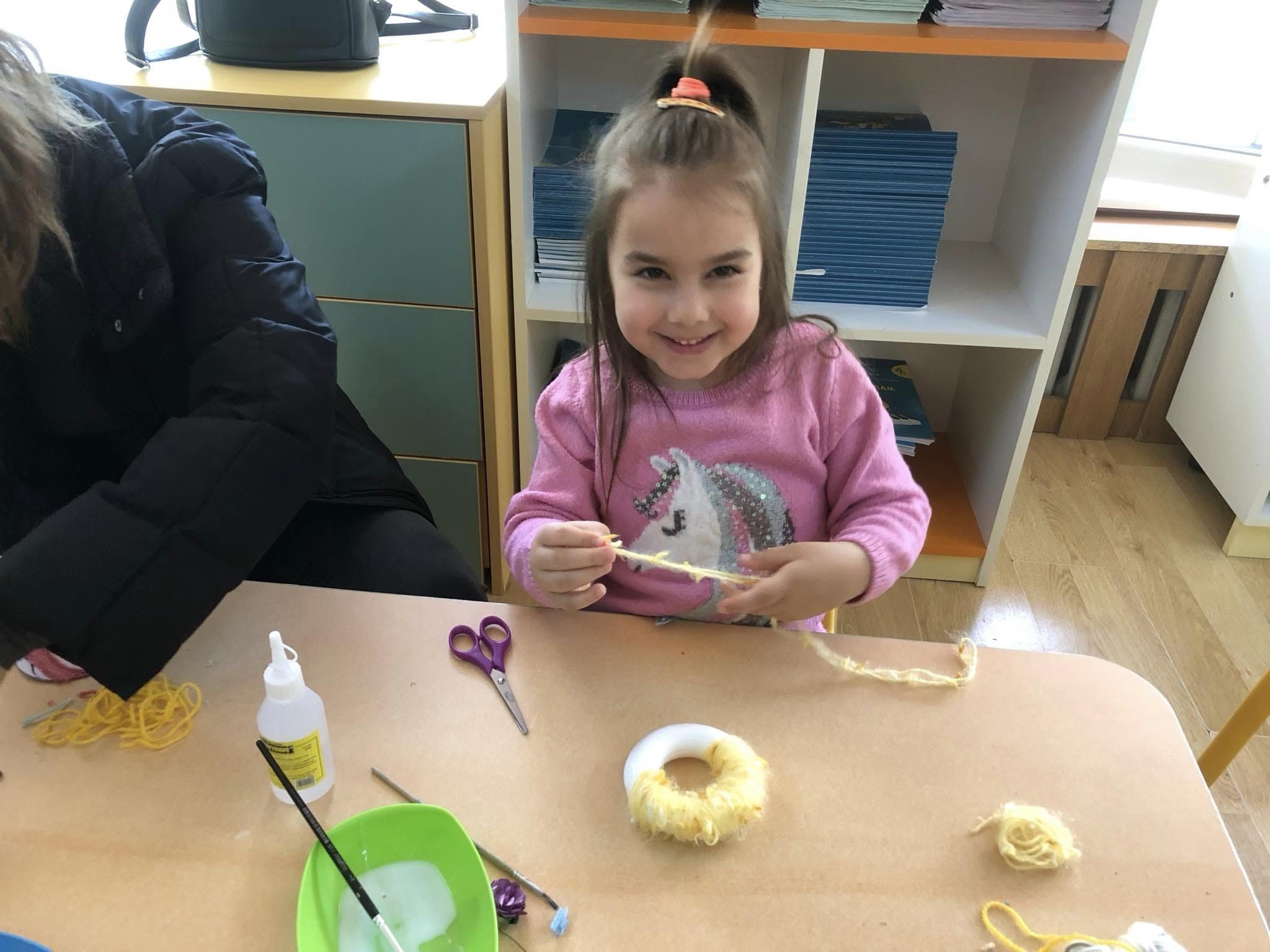 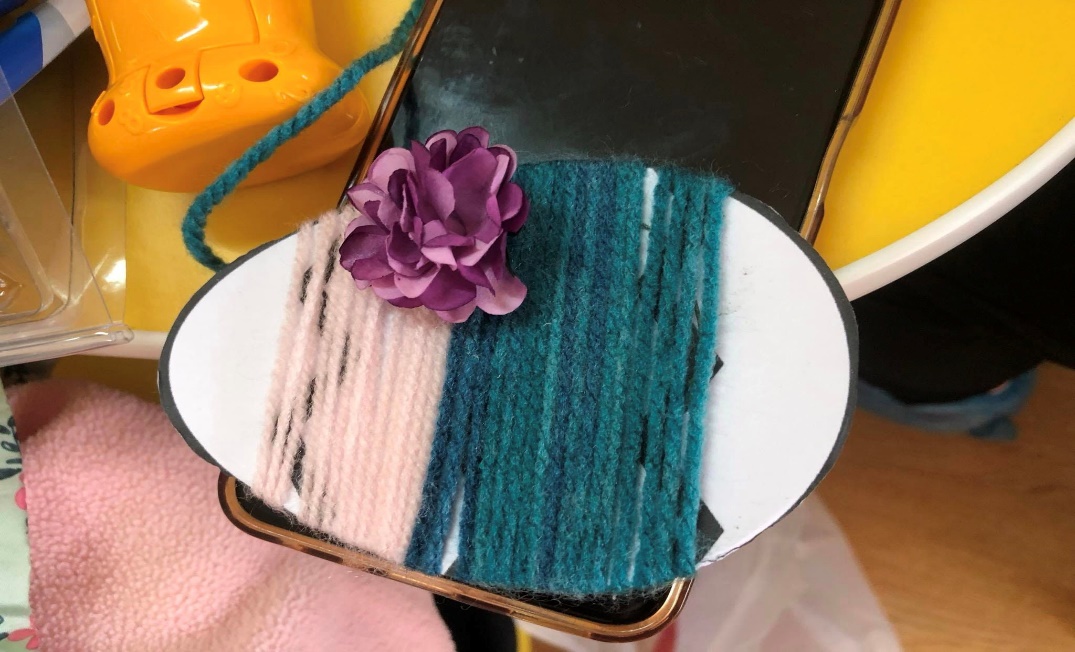 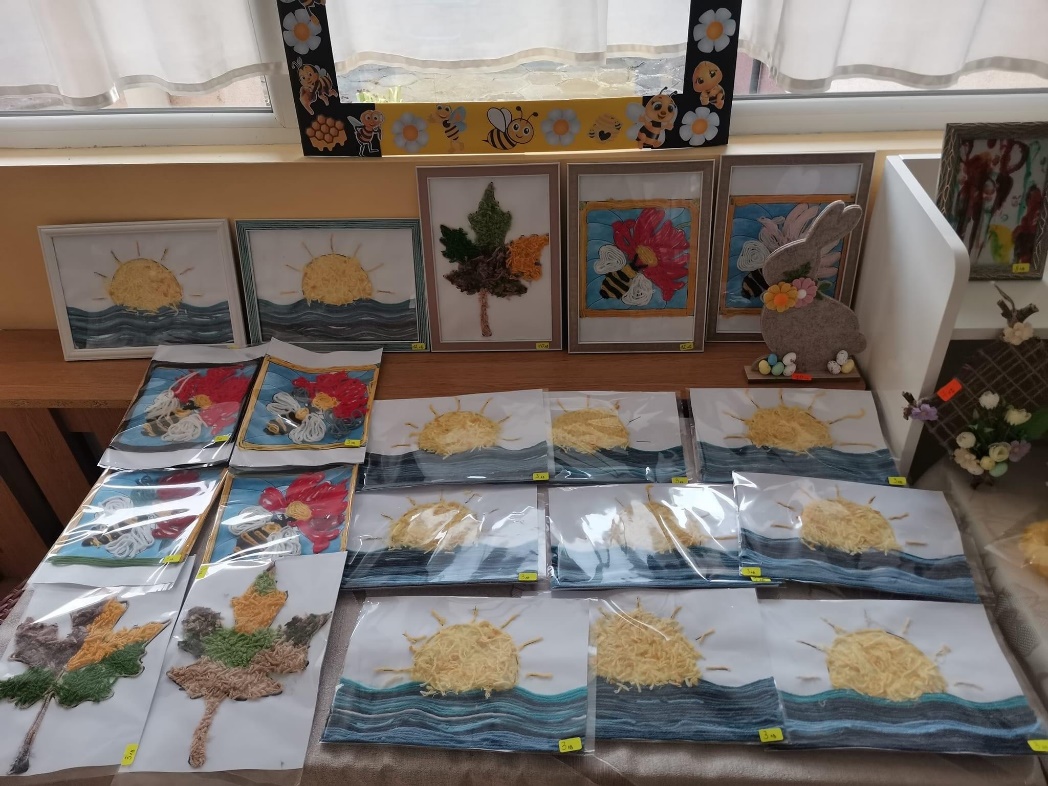 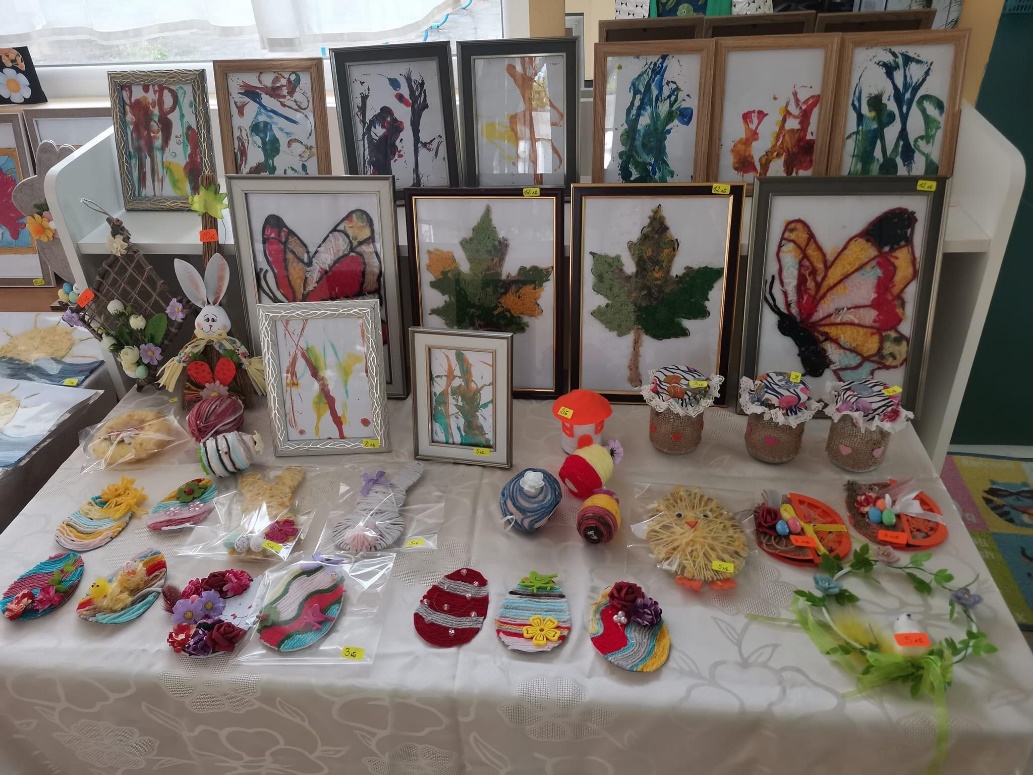 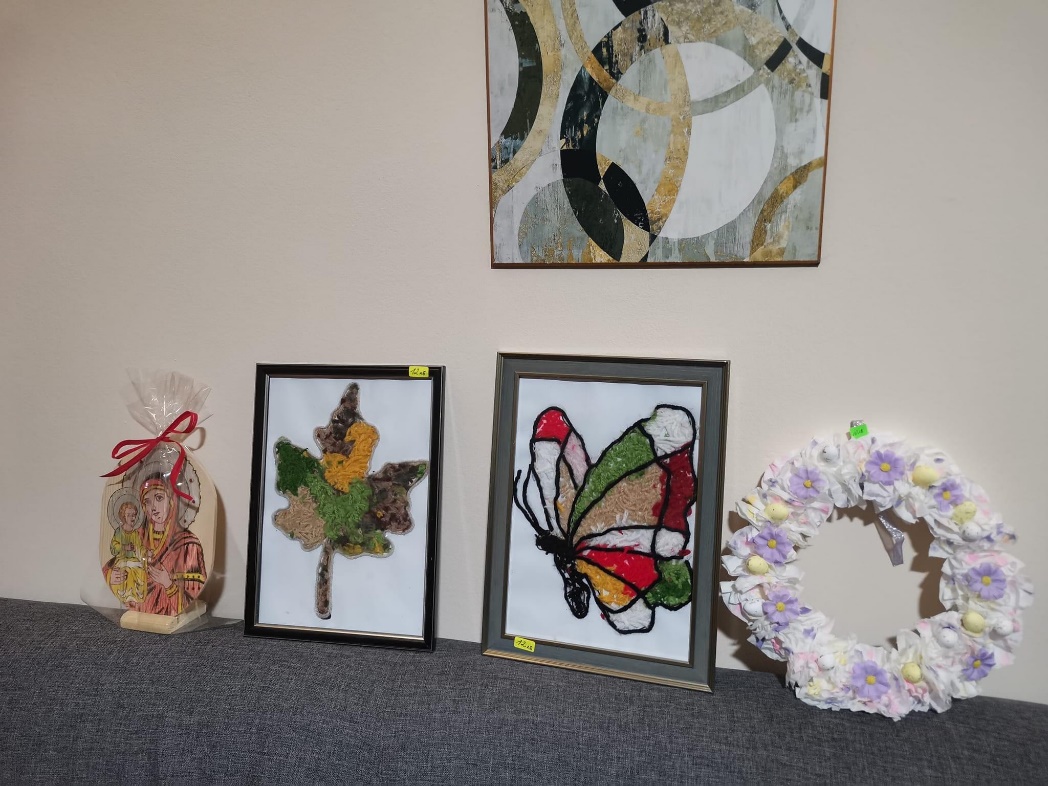